Творческий центр Оксаны Коршуновой «В гостях у сказки»представляет сказочный проект
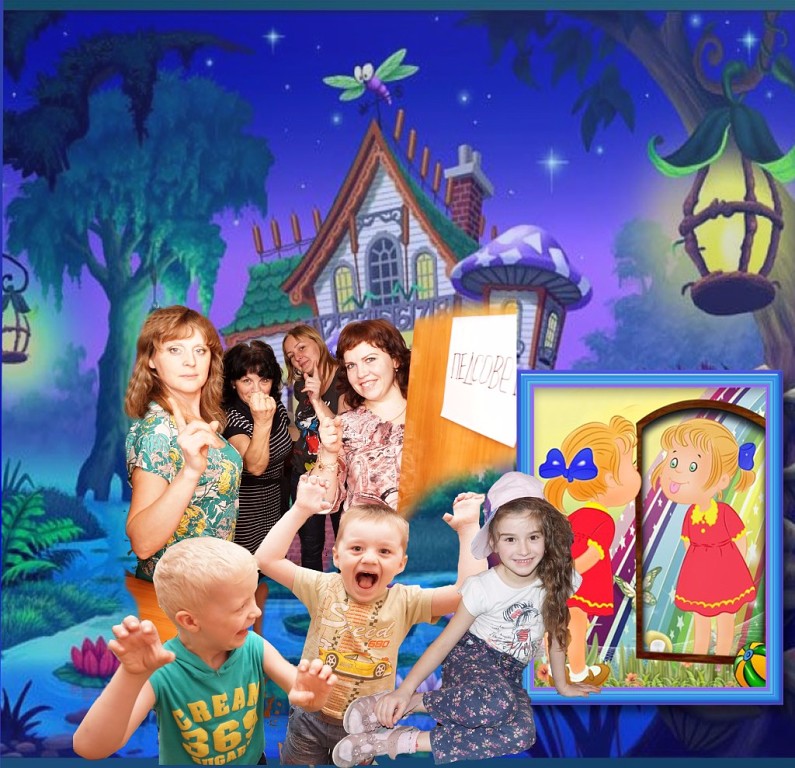 Вредные привычки
Направление деятельности проекта: Нравственно-эстетическое воспитание.
Цель проекта:
вызвать у детей и родителей интерес к мероприятиям, проходимым в ДОУ, 
создать положительный эмоциональный настрой у детей и родителей к полученному результату, общими усилиями.
Актуальность:  
Если в детском саду поселились вредные привычки. Если дети стали неуправляемы, а воспитатели срочно собирают педсовет – безусловно, надо бороться с вредными привычками и срочно объявлять им войну!
Сроки реализации: краткосрочный, практический, открытый, детско-взрослый.
Ответственный:
О. С. Коршунова, воспитатель МБДОУ центр развития ребенка – «Детский сад № 80»,
студент 5 курса АлтГПУ специальности «Народное художественное творчество».
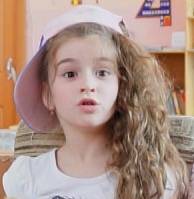 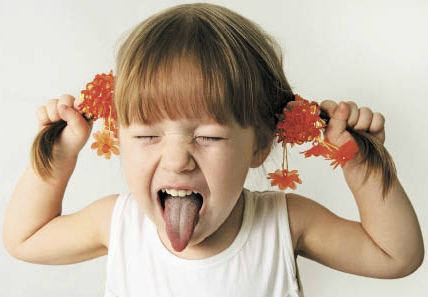 Вредные привычки,
Проказницы-сестрички
Однажды поселились
В нашем дет.саду.
И дети в группе нашей
Испортились все страшно,
И с вредными привычками
Вдруг подружились все.
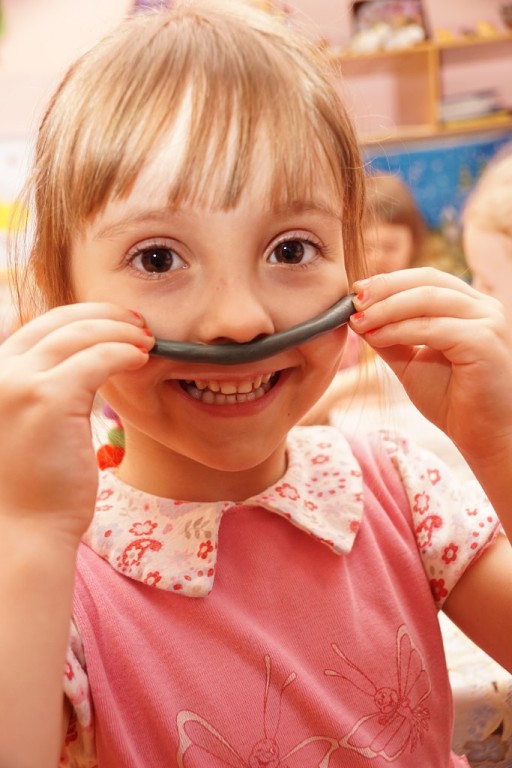 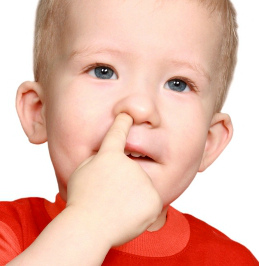 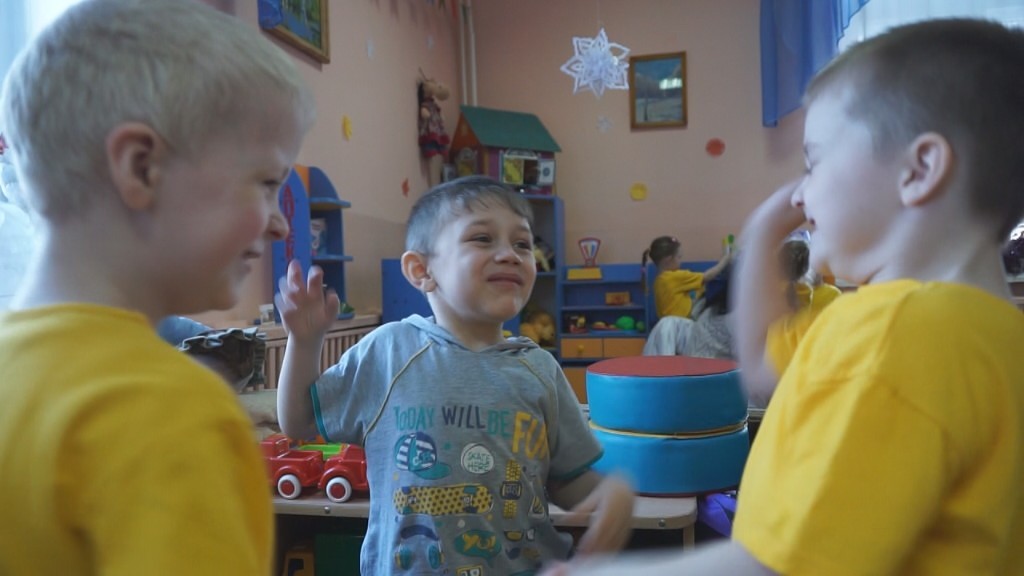 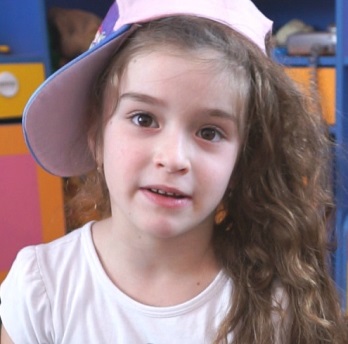 Данил, Илья и Ваня 
Вдруг стали драчунами,
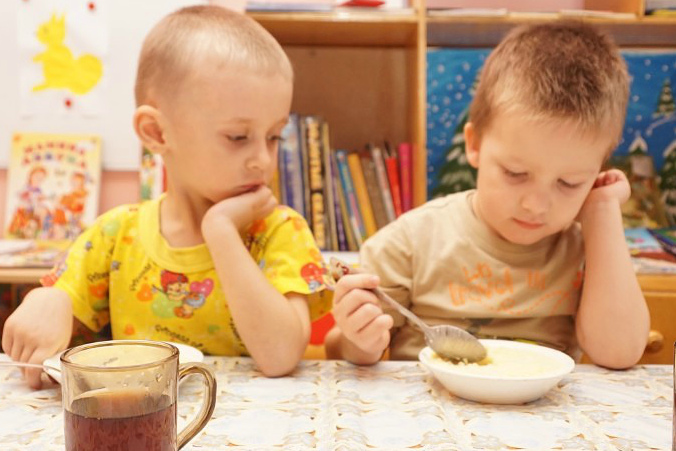 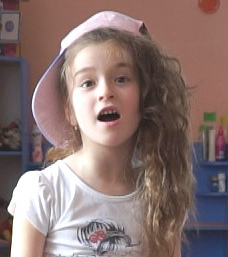 Ну, а Матвей и Женя 
Вдруг стали плохо есть!
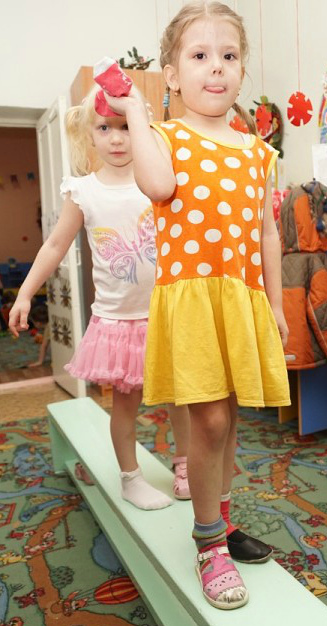 А Стася вместе с Машей
Такие растеряши! 
Теряют без разбора
Чулки и башмаки!
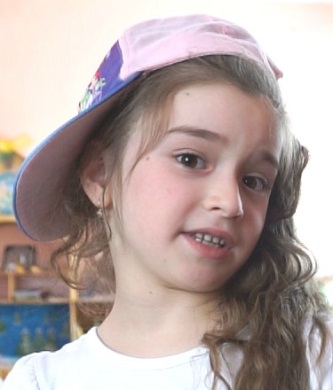 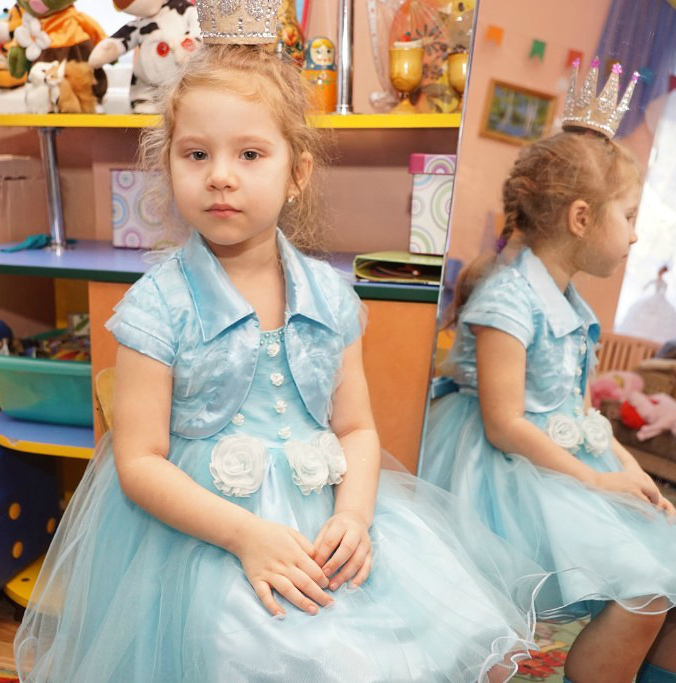 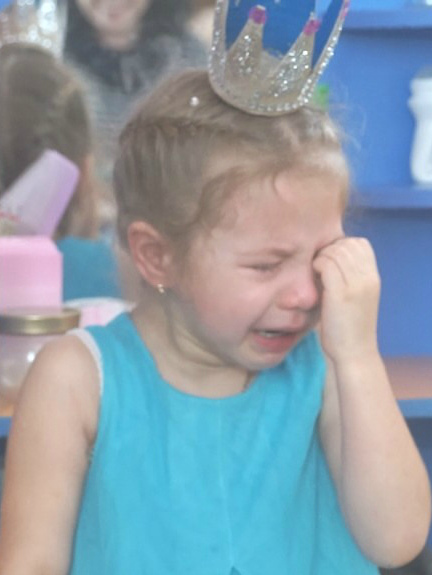 А девочка Оксана – 
Царевна Несмеяна,
Приходит в детский садик 
И целый день ревет!
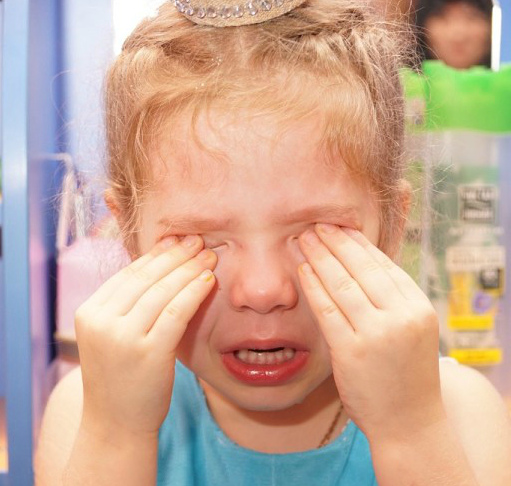 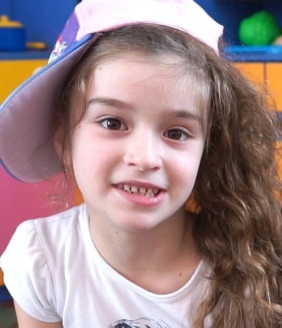 Еще один Артемка
Здороваться не любит.
Ты скажешь ему: «Здравствуй»
А он в ответ молчит.
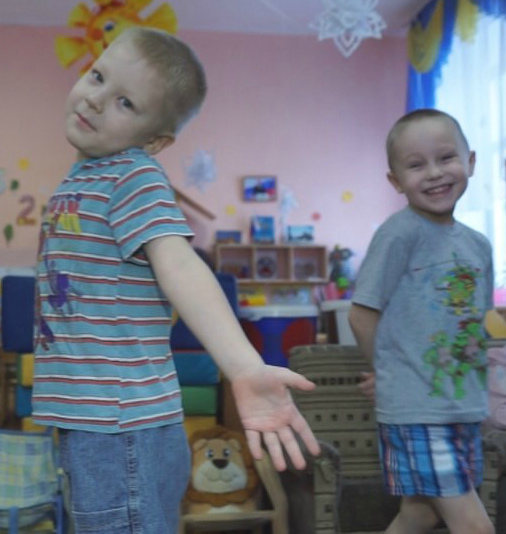 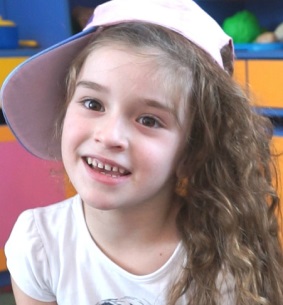 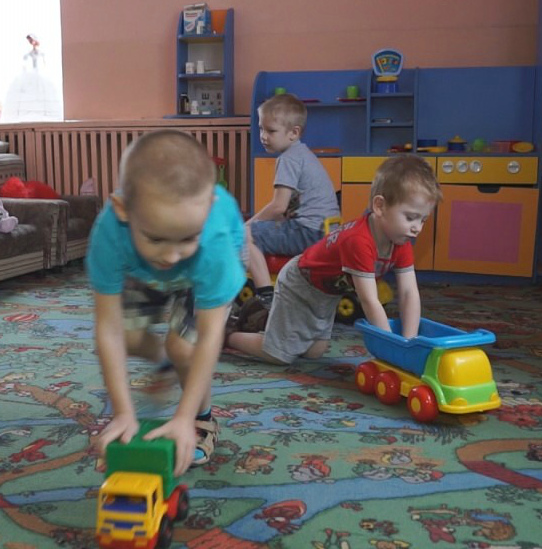 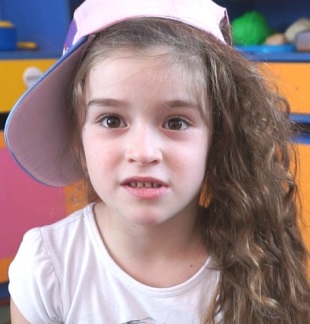 Никита, Влад, Сережа
Испортилися тоже,
Гоняют на машинках 
По группе целый день!
з
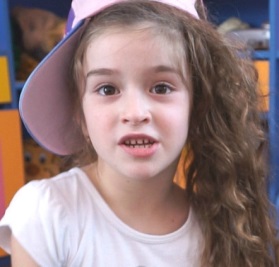 И только между нами
Я расскажу про Аню: 
С расчёскою не дружит 
И косы не плетет.
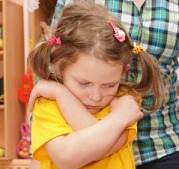 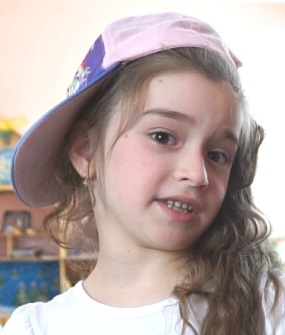 Алена вместе Викой
Не моют с мылом руки!
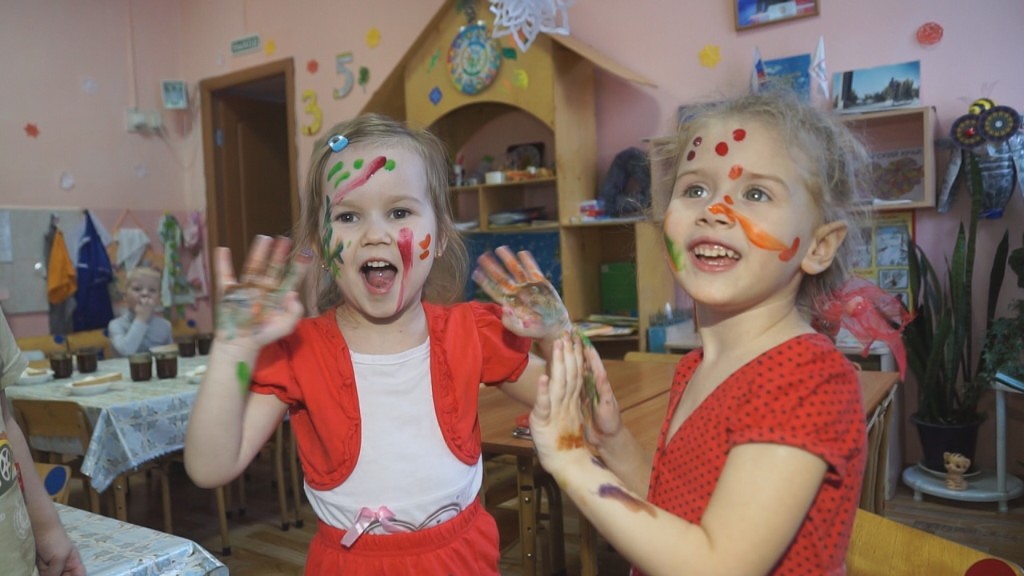 Не спят в сончас упрямо
С Миленою, Милана!
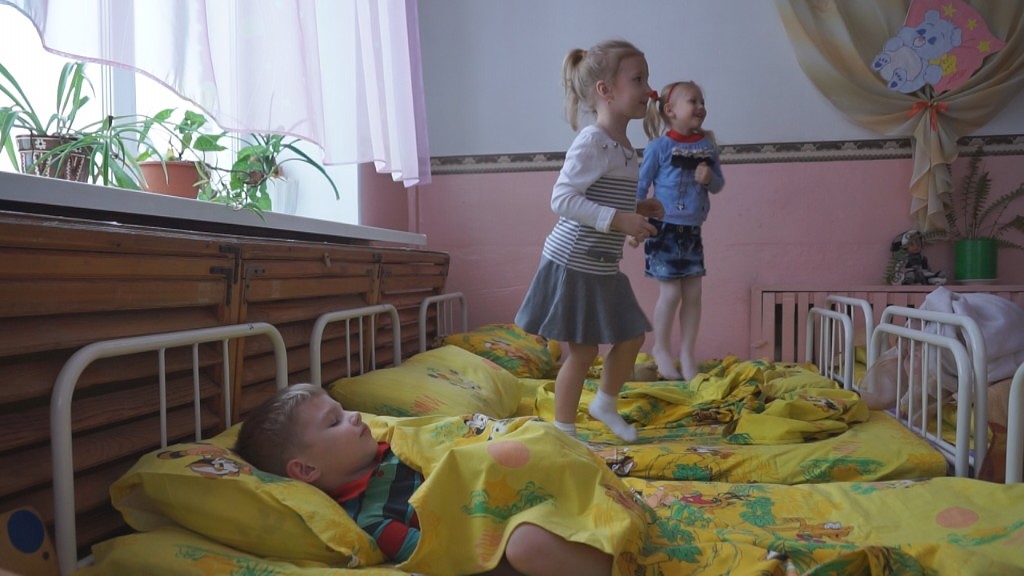 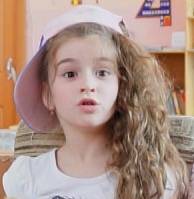 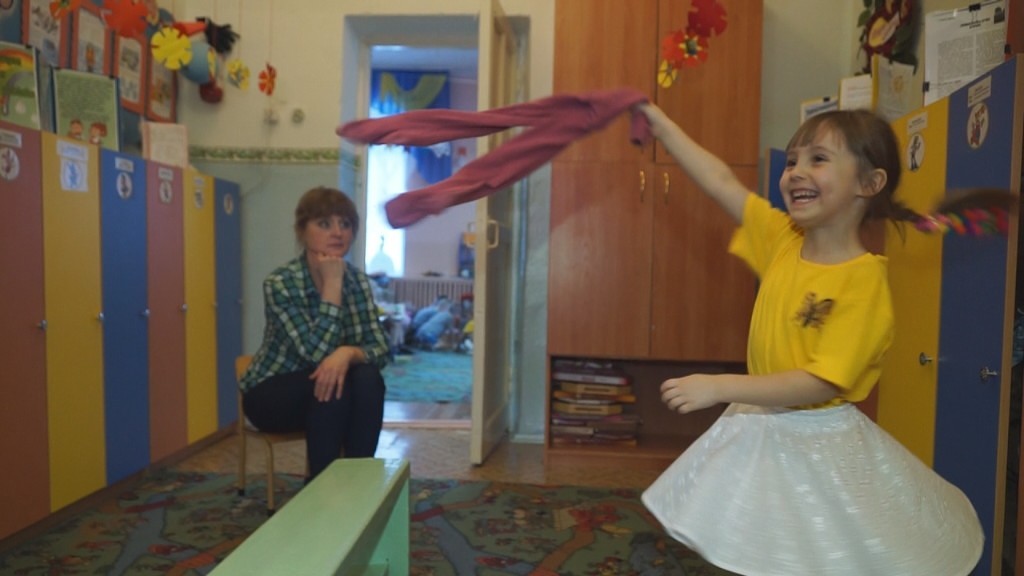 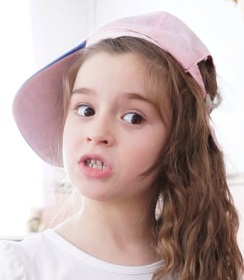 А девочка Алина 
Сидит с «печальной» миной,
Без бабушки не хочет
Колготки надевать.
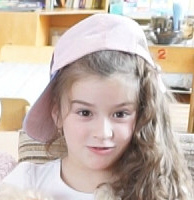 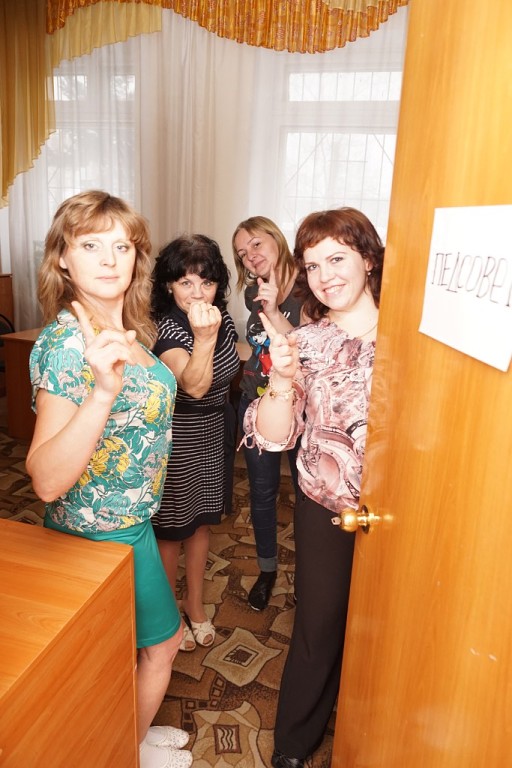 Достали всех привычки,
Проказницы – сестрички. 
Устали педагоги:
Собрали педсовет.
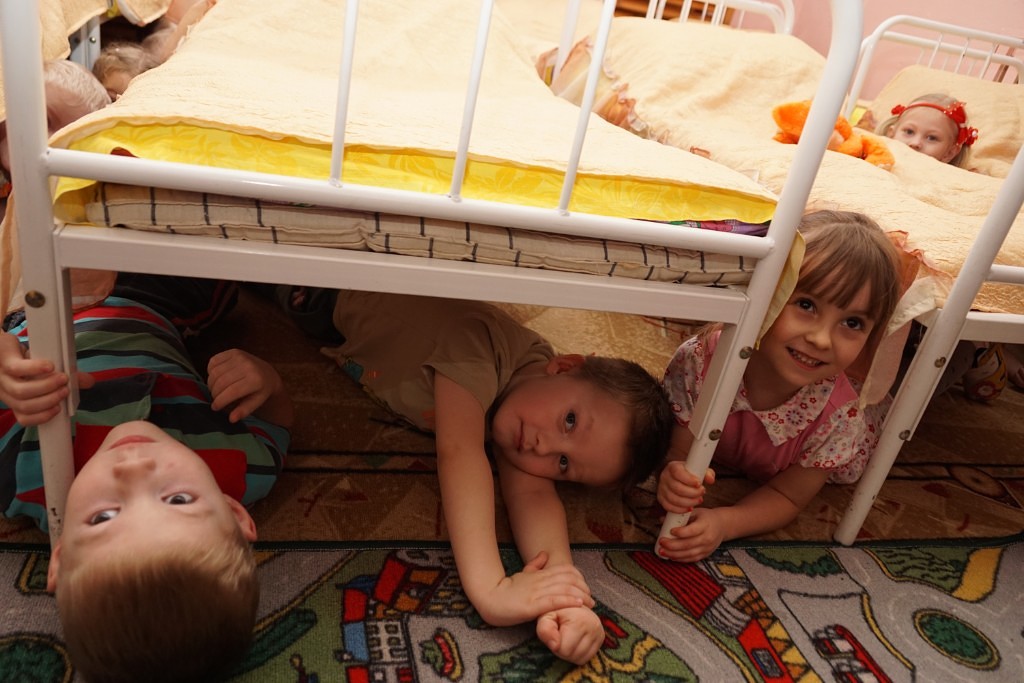 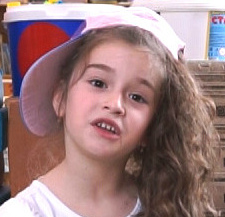 И дети загрустили
И потому решили,
Что вредные привычки
Им больше не нужны!
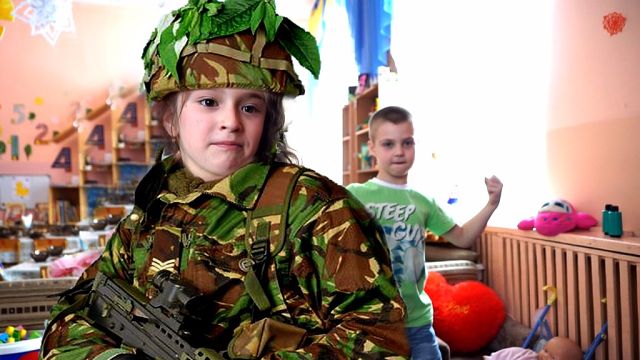 - Я объявляю лично
Всем плохим привычкам
И вас я призываю,
Объявим им ВОЙНУ!
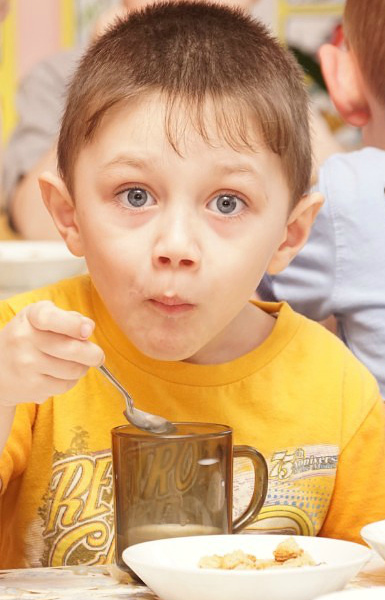 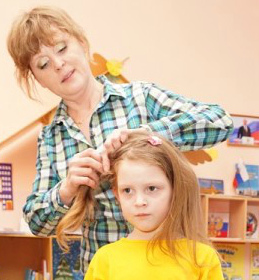 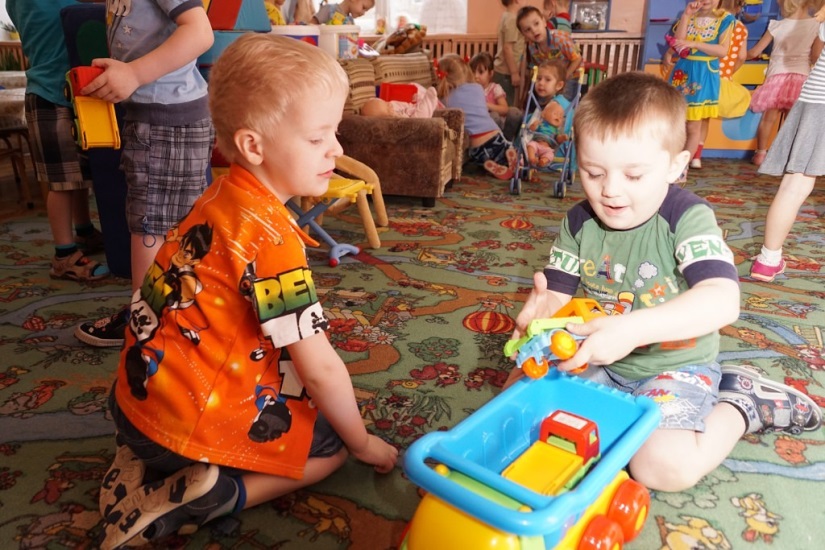 - Алена – мойте руки,
- Вы – расчешите Аню,
- А все мальчишки дружно
  Игрушки собирать!
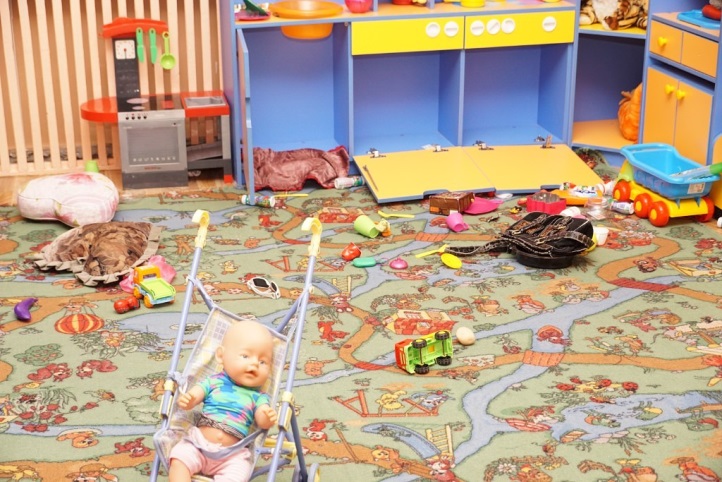 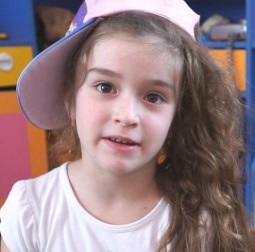 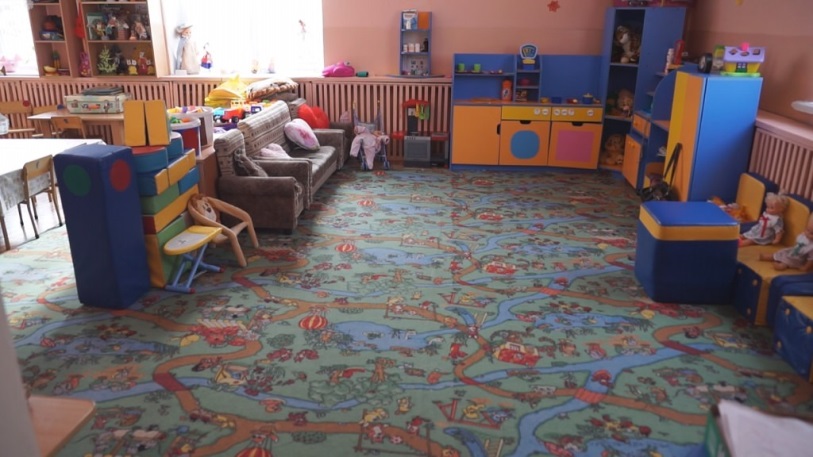 - Ну как, собой довольны?         - --- ДА!
- Хорошим быть прикольно?
- ДА!
- Долой прогнали вместе
  Грязнуль, лентяев, плакс!
- Долой!
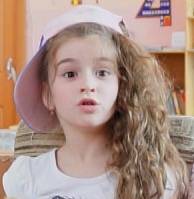 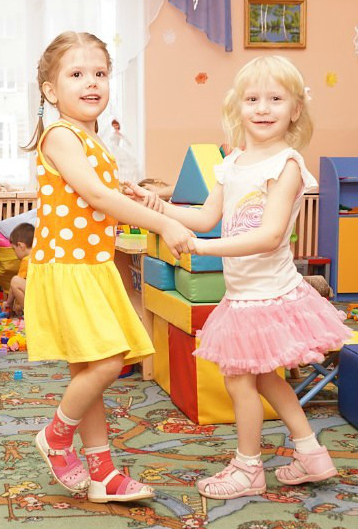 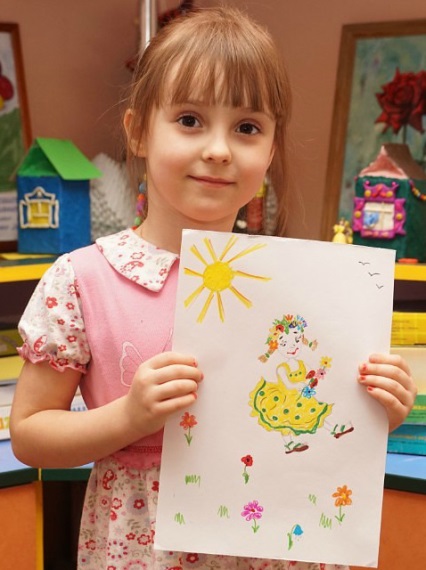 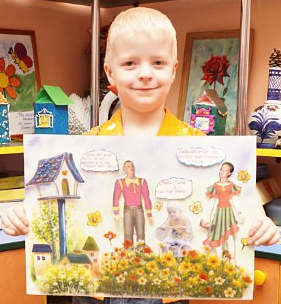 - Давайте нарисуем
  Как мы прогнали дружно
  Все вредные привычки
  Их больше нет в саду!
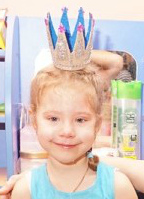 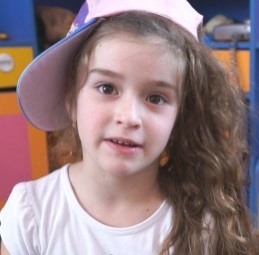 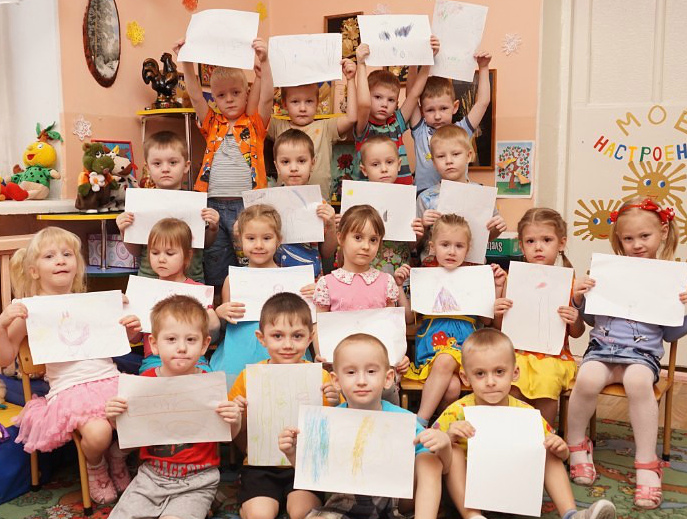 Родные педагоги
Обрадуются очень, 
Хорошими мы стали
И будем дружно жить!
- УРА!
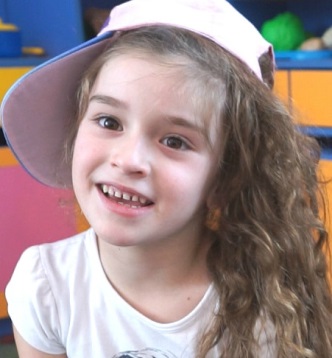 Воспитатели вернулись
И деткам улыбнулись.
По случаю победы
Устроили салют!
Блинами угостили, 
Детишек похвалили,
Что вредные привычки
Здесь больше не живут!
 Всё!
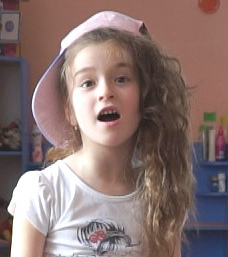 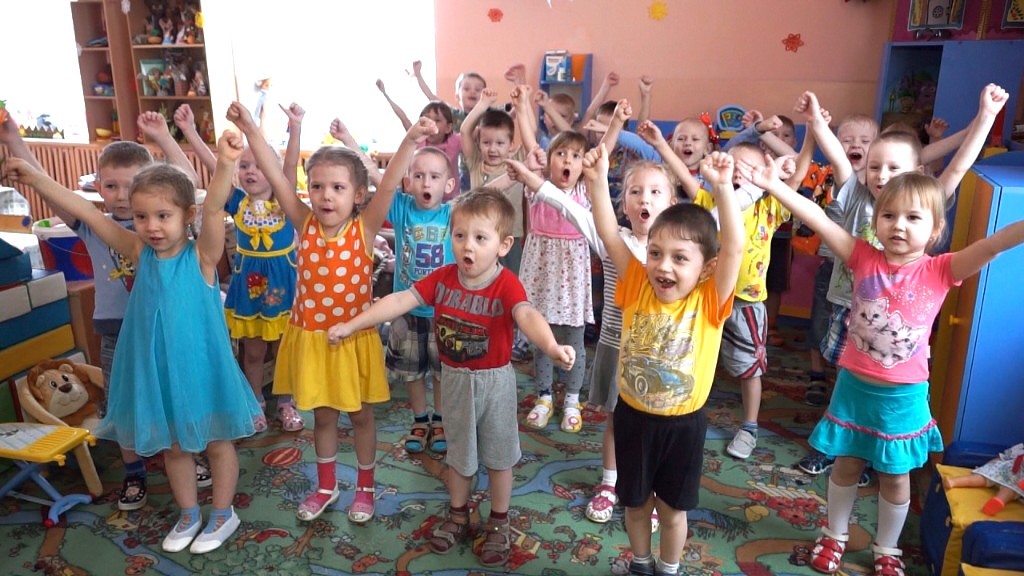 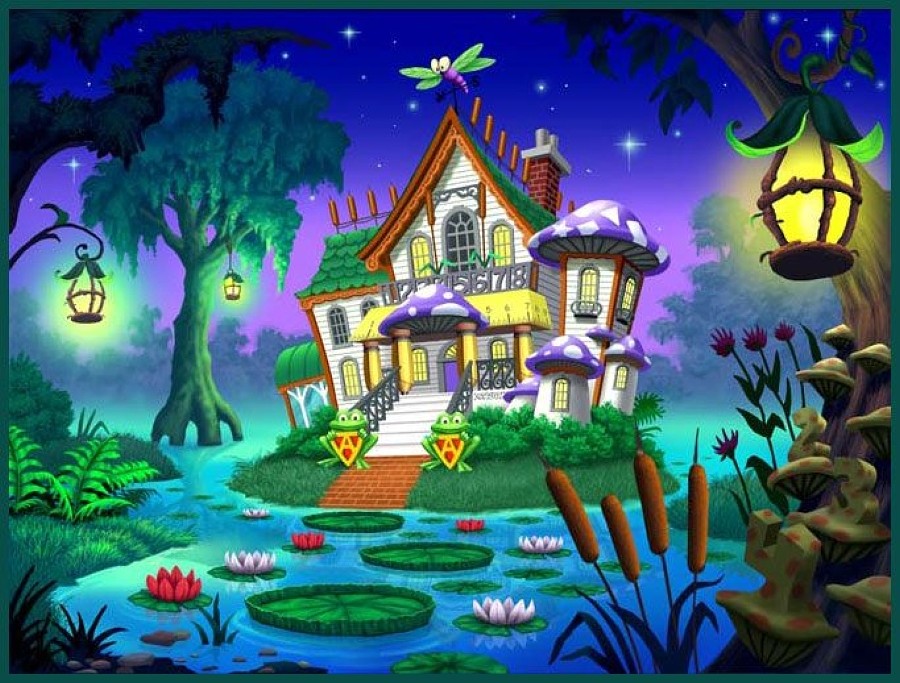 ДЕТСАД
Автор идеи:
Оксана Коршунова
В главной роли:
 Вероника Ткач
В ролях:
воспитанники средней группы
и педагоги МБДОУ «Детский сад № 80»
г. Барнаул